Florida Municipal Pension Trust Fund
Preparing for Retirement Using your 457(b) Deferred Compensation Plan
1
Agenda
What is the FMPTF?
How our program provides value
Oversight of Investments
Low Fees
Traditional vs Roth
Income Replacement
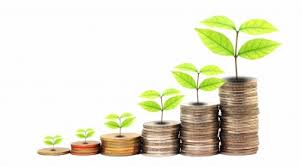 2
How much should we save, per paycheck, towards retirement?
At age 55, how much could you save per year in your 457(b) plan?
At what age do Required Minimum Distributions start?
Florida Municipal Pension Trust Fund
Established in 1983
Non-profit, tax-exempt entity
Collectively manages individually designed employee pension and OPEB plans of Florida municipalities
Provides professional and cost-effective retirement and other post employment benefit programs
Any agency or political subdivision in Florida may become a member
7
Current Membership
200 Plans
136 	Defined Contribution and Deferred Compensation
13	OPEB
49 	Defined Benefit
  Over 5,000 Participants
  $580,000,000 in assets
8
Current 401 & 457 Membership
9
Advantages of the FMPTF
Administered by the Florida League of Cities, a not for profit corporation that is the official organization of municipal governments in Florida.
Multiple Layers of Oversight
Local Government Membership
Extensive Governmental Plan Knowledge
Economies of Scale
Enhanced Member Service
Lower Costs
10
Oversight – Board of Trustees
The FMPTF is governed and supervised by a five member Board of Trustees made up of elected officials from municipalities participating in the fund. 

Dominick Montanaro (Chair), Councilman, Satellite Beach
Robert Margolis (Vice Chair), Mayor, Wellington
Jack Nazario, Vice Mayor, Belleair Bluffs
Peter Noble, Councilman, Greenacres
Heyward H. Strong, Jr., Mayor Pro-Tem, Valparaiso
11
Oversight – Investment Advisory Committee
The Investment Advisory Committee is made of respected municipal officials, and advises the FMPTF Board of Trustees.
Chairman Robert “Bob” B. Inzer
	Clerk of the Courts, Leon County

Linda Davidson
	Finance Director, Boca Raton

William “Bill” Underwood
	Finance Director, Town of Loxahatchee Groves

Francine Ramalgia
	Assistant City Manager, City of Delray Beach

Joseph LoBello
	Town Manager, Town of Juno Beach
Christopher McCullion
	CFO, City of Orlando

Jane Struder
	Finance Director, City of Palm Beach

Bonnie Wise
	Finance Director, Hillsborough County

Darrel Thomas
	Treasurer, City of Weston
12
Oversight – Asset Consulting Group
Asset Consulting Group has over 40 years of investment consulting experience.

Conflict-free oversight 
Quarterly monitoring reports posted on FLCretirement.com
Detailed analysis of each fund’s performance
13
Plan Investments
Expense ratios as of 12/28/2009
14
Plan Investments
Expense ratios as of 12/28/2009
15
Plan Investments
If the investment choices sound scary, consider the Vanguard Target Retirement Funds.

Designed to “set it and forget it”

Rebalances, reallocates and diversifies on its own

Invested appropriately for your age and becomes more conservative as you grow closer to retirement
16
Target Funds Vs Other Options
Managed Account
Annuity or Guaranteed Account
Fees are higher 
40bps or more 
Plus investment expense of possibly higher actively managed funds
Have to provide information about yourself
Should be a “complex investor”
Internal fees known as “spreads” inside account

Takes 5-10 years to liquidate

Is 2.5%-4.5% return over a 15 to 30 year period really adequate to save for retirement?
17
Fees
Most plans have between one and three layers of fees. When reviewing providers, you should be looking at the overall cost of participation.
			FMPTF Plan Fees		Example Provider

Participant Fees	$16 per year		$0
Administration Fees	0.40% per year		$0
Investment Expenses 	0.20% on average		1.20% on average
	
The comparison of these two plans may not be clear until you assess the impact on an average participant account.
18
Fees
Now review the impact of the quarterly fees on various participant account balances:

			FMPTF Plan Fees		Example 1 		Example 2
Participant Fees		$16 per year		$0		$0
Administration Fees	0.40% per year		$0		0.0% per year
Investment Expenses	0.17% per year*		1.20% per year	2.00% per year
		
			FMPTF Fees		Example 1 Fees	Example 2 Fees
$1,000 balance		$22			$12	 	$20
$5,000 balance		$45			$60		$100
$10,000 balance		$73			$120		$200
$25,000 balance		$159			$300		$500
$100,000 balance		$586			$1,200		$2,000
$250,000 balance		$1,441			$3,000		$5,000

						* Vanguard Funds
19
Fees
$200 a month, 6% return before fees =  $248,000 vs. $218,000 vs. $184,000
20
Traditional Vs Roth
Traditional also known as Pre-tax or Tax Deferred

Roth is After-tax or Post Tax

Roth generally is better if:
Contributions are larger
Start Roth earlier in your career
Know you are going to be in higher tax bracket in retirement (Most people are in the same or a lower income tax bracket in retirement)
21
Traditional
NOW: Pay no income taxes on contributions in working years

LATER: Pay taxes when you withdraw in retirement
	
Money going in (contributions): Pre-tax contributions are deducted from your salary before taxes are taken. That can reduce your taxable income.

Earnings, if any: Are tax-deferred until withdrawn.

Money coming out (distributions): Distributions are taxable as current income when withdrawn. 

Required minimum distributions (RMD): The IRS requires distributions to begin at  the later of age 70½ or retirement.
22
Roth
NOW: Pay income taxes on contributions as you make them

 LATER: Withdraw Savings Tax Free
	
Money going in (contributions): After-tax contributions are subject to federal     income tax withholding.

Earnings, if any: Are tax-free as long as certain qualifying conditions are met (see below)

Money coming out (distributions): Tax-free distributions, as long as you’ve satisfied the five-year holding period and are age 59 1/2 or older (assuming you have separated from service), disabled or deceased.

Required minimum distributions (RMD): The IRS requires distributions to begin at the later of age 70½ or retirement. However, you can roll over your Roth 457(b) to a Roth IRA, where minimum distributions are not required.
23
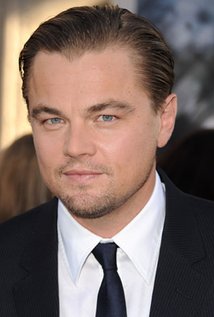 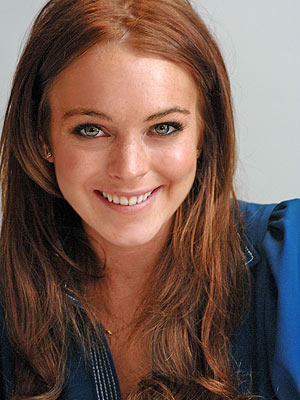 Examples
Leo (Age 45)
Lindsay (Age 25)
24
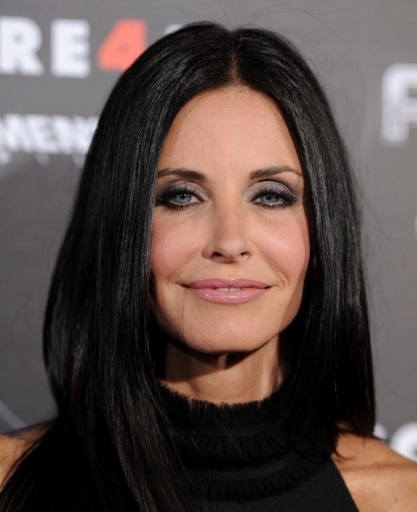 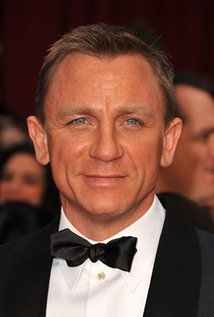 Examples              Continued
Daniel (Age 50)
Courtney (Age 55)
25
How much do I need to save?
Replacement of 80-100% of pre-retirement income?  
Maybe.  It depends on:  

Age  - when will Social Security/Medicare kick in?

Expenses – are the mortgage and cars paid off?
 
Plans – travel, shopping, and adventure?  Or a quieter retirement?

Life expectancy – 30-40 years in retirement?
26
How much do I need to save?
Your Retirement Team

Social security

Employer
 		- 401(a) or Florida Retirement System

Home equity or Inheritance

You!
	- IRAs and 457(b)
	- Savings in a bank
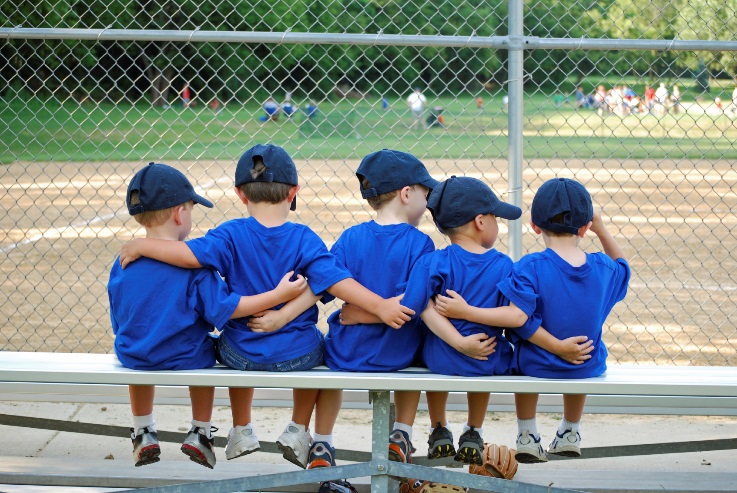 27
How much do I need to save?
Social security
	- Average monthly benefit $1,335, but depends on many factors

Employer (FRS)
 	- Average final salary x years of service x 1.60% (for most)
	- Example $40,000 x 20 years x 1.6% = $12,800 annually ($1,067 per month)

You!
	- $450 from your own investments
How much can I get?
Assuming a 6% return
	$25/month = $22,000		$50/month = $45,000		$100/month = $90,000
	$250/month = $225,000	$500/month = $450,000
29
Is it worth it?
Assuming a 6% return

	$25/month = $22,000		You put it $9,000

	$50/month = $45,000		You put in $18,000

	$100/month = $90,000	You put in $36,000

	$250/month = $225,000	You put in $90,000

	$500/month = $450,000	You put in $180,000
30
Start Early and Stop vs Starting Later
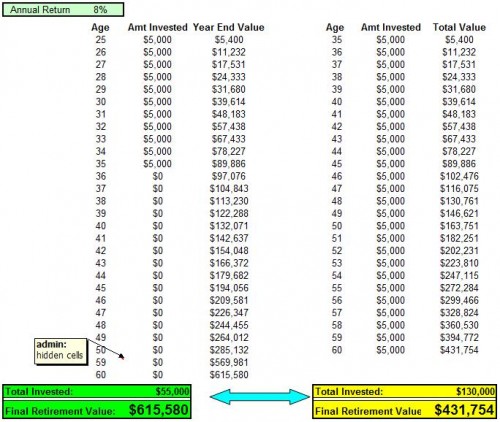 Contact
Rodney Walton
Account Representative
813-340-7545
rwalton@flcities.com
www.flcretirement.com
32